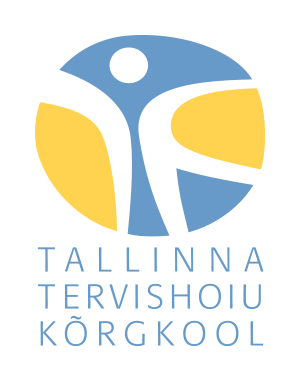 Eesti 3N
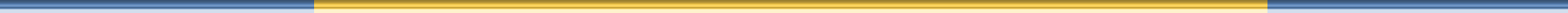 Kristi Puusepp
Tallinna Tervishoiu Kõrgkool
Õenduse õppetooli juhataja
3N töörühma juht

Õppenädal: Õendusabi parim tava – standarditud õenduskeel 08.-09.11.2017
Eesti Rahvusraamatukogu
Uus aeg ja uued tuuled
Uus aeg nõuab uut moodi lähenemisi
Õe Sõna (1991) nr 1, lk 4.
Uus lähenemine nõuab haritud õdesid
🇪🇪 1993 – Eesti-Taani ühisprojekt
🇪🇪 1996 – kutsekõrghariduse õppekava 
🇪🇪 1998 – õendusteaduse magistriõppe õppekava 
🇪🇪 2002 – nn tasemeõpe õe keskeriharidusega õdedele
🇪🇪 2005 – projekt “Õdede erialase koolituse arendamine”
“…mul on vaid üks asi, et meil on vaja koolitust, meil on väga vaja koolitust...”
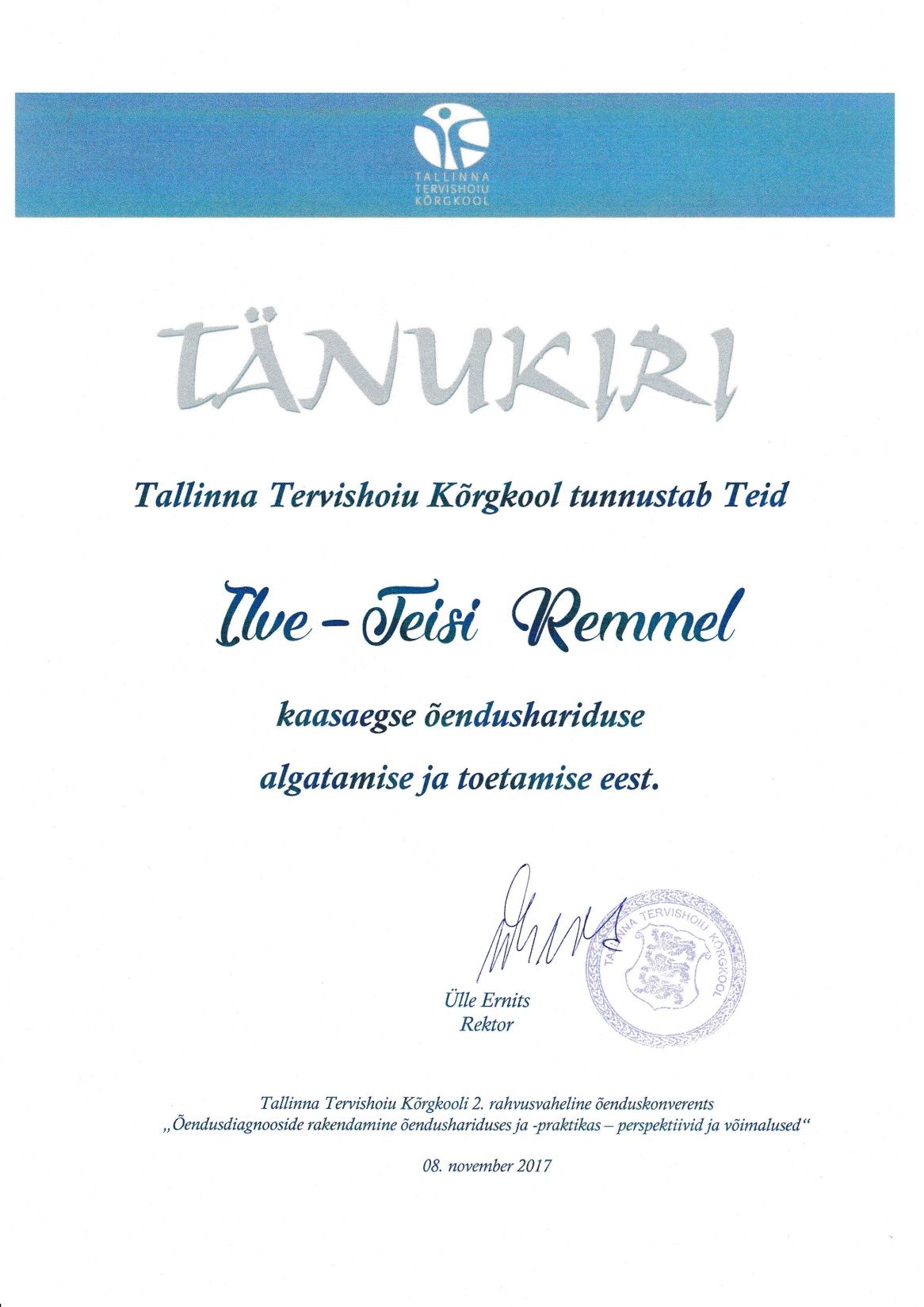 Kus me olime 10 aastat tagasi?
Kaasaegne õendusharidus ja koolitatud õed
Vajadus ühtse õenduskeele järele
“oma” klassifikatsioon vs mujal loodud süsteem
Omaha, CCC, ICNP, NANDA-I...???
Mida valida?
🇪🇪 2008 valik NANDA-I kasuks
Miks NANDA-I?
Üle 40 aasta kogemust
Tõlgitud 16 erinevasse keelde
Pidev täiendamine tõenduspõhiste andmete ja uurimistööde alusel
Jaanuarist 2016: üldõe õppe pädevus iseseisvalt diagnoosida nõutavat õendusabi 

Direktiiv (2013/55/EL)
NANDA-I rakendamine
🇪🇪  2009 ingliskeelse NANDA-I  tõlkimist (versioon 2009-2011)
🇪🇪  2011 aastast NANDA-I õe õppekavades
🇪🇪  2012 lõpul valmis esimene eestikeelne NANDA-I tõlkeraamat (versioon 2012-2014)
🇪🇪  2015 I rahvusvaheline õendusdiagnooside konverents Tallinna Tervishoiu Kõrgkoolis
🇪🇪  2016 valmis teine eestikeelne NANDA-I tõlkeraamat (versioon 2015-2017)
🇪🇪  2016 kogunes 3N töörühm 
🇪🇪  08.-09.11.2017 Konverentsid “Õendusabi parim tava – standarditud õenduskeel
NANDA-I teadmiste osakaal õdede hulgas
NANDA-I õe õppekavades kasutusel 2011.aastast:
1 670 õde õppinud kõrgkoolis NANDA-I järgi
125 ämmaemandat õppinud kõrgkoolis NANDA-I järgi
507 NANDA-I täienduskoolituse läbinud õde
2 302 õde NANDA-I baasteadmistega 
Eestis töötab 9 148 õde (27.10.2017) 
Vähemalt 25% Eestis töötavatest õdedest omab NANDA-I teadmisi 
									 Tallinna Tervishoiu Kõrgkooli andmed
								 Terviseameti andmed
Milline on tegelikkus täna?
Meil on eestikeelsed väljaanded
NANDA-I 2012-2014
NANDA-I 2015-2017
NANDA-I 2018-2020?
Meil on ühtne standarditud õenduskeel 
Meil on NANDA-I õppekavades
Kõrgkoolides NANDA-I teemalised uurimistööd
Meil on eeldus ühesuguseks patsiendikäsitluseks
Me vajame ühtset elektroonilist õenduslugu
Me vajame 3N-ist lähtuvat elektroonilist miinimumandmekogu
Miks 3N?
NANDA-I eestikeelsena olemas ja kättesaadav
25% õdedest on NANDA-I ettevalmistusega
Võimalus muuta õendusabi veelgi süstematiseeritumaks: 
hinnata patsiendi terviseseisundit 
määratleda täpne õendusdiagnoos 
osutada tõhusat õendusabi
hinnata õendusabi tulemuslikkust koos reaalsete kuludega
3N töörühm
Tartu Ülikooli Kliinikum
Põhja-Eesti Regionaalhaigla
Tallinna Lastehaigla
Ida-Tallinna Keskhaigla
Lääne-Tallinna Keskhaigla
Ida-Viru Keskhaigla
Pärnu Haigla
Eesti Õdede Liit
Eesti Ämmaemandate Ühing
Terviseõdede esindaja
Tartu Tervishoiu Kõrgkool
Tallinna Tervishoiu Kõrgkool
Kokku: 23 liiget

 Tallinna Tervishoiu Kõrgkooli rektori kk nr 1-4/18 (03.04.2017)
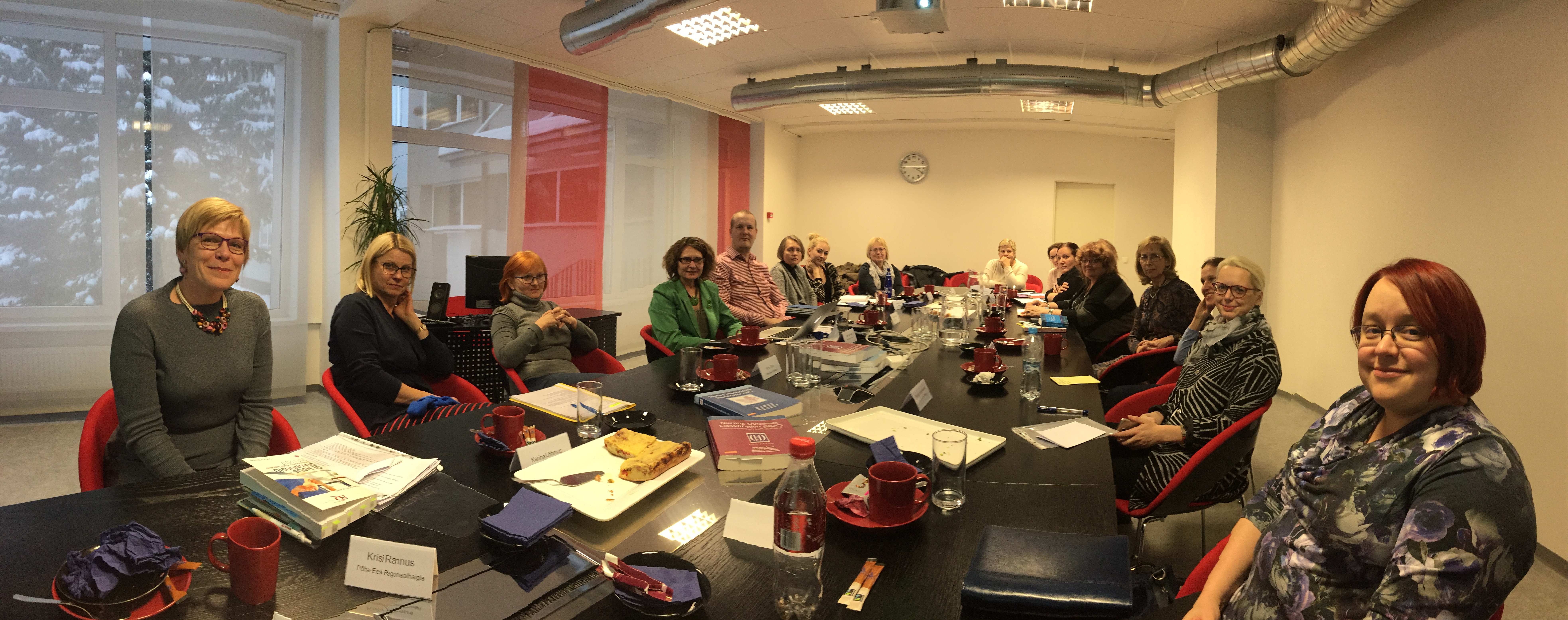 Töörühma esimene koosolek 10.11.2016
FOTO: A.Gaidajenko
Mis tehtud?
Analüüsitud õendusdokumentatsiooni täitmist 
Tulemused:
Õenduslugu paberil või elektroonne
Edasine info liikumine sõltub eelnevast
NANDA-I kasutamine erineval tasemel
Patsiendi tervikkäsitlemisel kasutatakse Loper-Logan-Tirney mudelit
Gordoni terviseseisundi hindamise skeemi testimine 01.-30.04.2017
Hinnang:  kohandada ja võimalik kasutada
Otsus: toetada
Kohtumised sotsiaalministeeriumi esindajatega (08.06.2017 ja 01.11.2017)
Ühisavalduse koostamine 3N toetuseks
Koduleht alates septembrist 2017: http://www.est3n.com
Ühisavaldus 3N rakendamise toetuseks
Esialgne tekst töörühmas juuni-august 2017
Pöördumised septembris-oktoobris 2017 EHL, EAL, EÕL, EÄÜ, HOÜ, EstNDA, Tal TK, Tar TK
Ühisavalduse allkirjastamine 09.11.2017
✍️:Tal TK, Tar TK, EÕL, EstNDA, 3N töörühm
Millised on tegevused 3N rakendamiseks?
Tõlkida ja kohandada NIC ja NOC 
Koolitus ja täienduskoolitused
3N õendusdokumentatsiooni
3N terminoloogia E-terviseinfosse
Elektrooniline miinimumandmekogu
Milline on kasu?
Terviklik, laiaulatuslik ja usaldusväärne patsiendi terviseinfo 
Väheneb õdede kirjatööle kuluv aeg
Algoritmid ohutuks õendusabi osutamiseks
Empiiriline andmebaas:
Analüüsida patsiendi abivajadust
Analüüsida õendusabi tulemuslikkust
Abiks teadus- ja arendustöös
Abiks juhtimisel 
Optimeerida tervishoiutöötajate ressursikasutust
Vähendada tervishoiukulusid
Mida selleks vajame?
Ühist tahet
Ühist otsust
Ühist interdistsiplinaarset tegevust
Ressurssi:
inimesed
aeg
raha
Kas unistusi jätkub?
🎂12.02.2018 täitub 10 aastat NANDA-I valiku otsusest Eestis


Kas jääme tähistama ainult järgmisi tähtpäevasid...
				…või jätkame suurelt unistamisega?
Aastaks 2025 
on Eesti riikide seas, kus rakendatakse 3N terviksüsteemi!